Wadi Rum
Fait Par : Majed Kandah , Issa Hattar , Fuad Al Kassih
7 G
Wadi rum
Wadi Rum est situé au sud de la Jordanie
il est proche d'Aqaba et de Petra
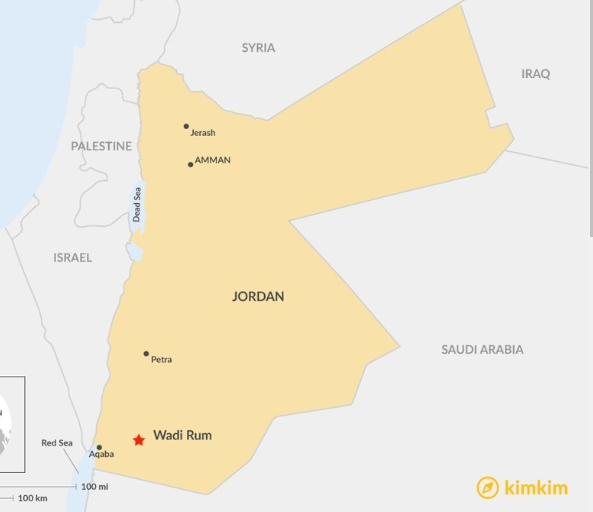 This Photo by Unknown Author is licensed under CC BY-NC
Wadi rum
les touristes du monde entier viennent visiter le Wadi Rum en raison de sa nature unique
Le Wadi Rum a été habité par de nombreuses cultures humaines depuis la préhistoire, avec de nombreuses cultures, y compris les Nabatéens, laissant leur marque sous la forme de pétroglyphes, d'inscriptions et de ruines de temples.
This Photo by Unknown Author is licensed under CC BY-NC
Wadi rum
Beaucoup de films ont été tournés dans le Wadi Rum comme The Martian
L'Ascension de Skywalker
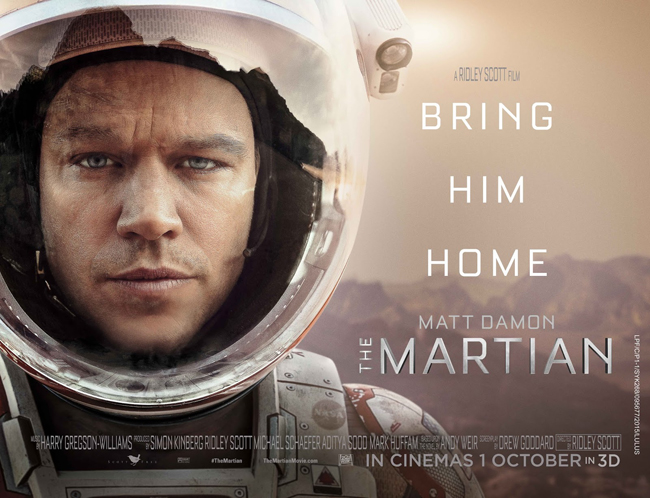 This Photo by Unknown Author is licensed under CC BY-NC
Wadi rum
Il y a une tente spéciale où vous pouvez dormir et regarder les étoiles
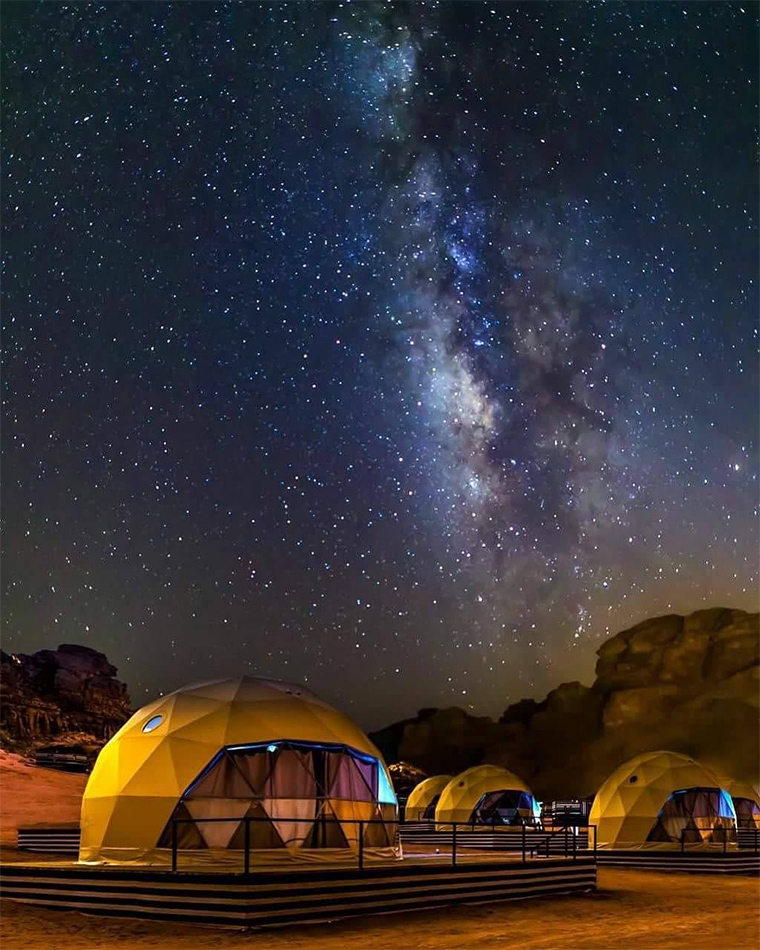 This Photo by Unknown Author is licensed under CC BY-NC-ND
Je recommande aux personnes qui veulent avoir l'esprit tranquille et des vacances au calme de venir visiter le Wadi Rum
This Photo by Unknown Author is licensed under CC BY
Merci Beaucoup